LA NUEVA ESTRUCTURA DEL ESTADO A PARTIR DEL ARTÍCULO 20 TRANSITORIO, HASTA LA LEY 1444 DE 2011, Y LOS DECRETOS ÚNICOS RECOPILATORIOS DE 2015.
Por: Hernán Alejandro Olano García
Reformas a la Constitución:
César Gaviria (1993, 3)= 3
Ernesto Samper (1994,1 ; 1995, 1; 1996, 1; 1997, 1; 1998,0)= 4
Andrés Pastrana (1998, 0; 1999, 1; 2000, 2; 2001,1; 2002, 2)= 6
Álvaro Uribe (2002, 0; 2003, 2; 2004, 2; 2005, 3; 2006, 0; 2007, 4; 2008, 1; 2009,2; 2010,0)= 15.
Juan Manuel Santos: 2011, 6; 2012, 2 (Reforma a la Justicia – “tumbada” por el mismo Congreso) y el A.L. 01 de 2012. 2015: 2. =38.
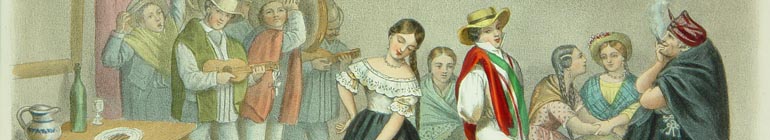 Artículo 210 Superior
Creación de organismos estatales.
La estructura orgánica de un organismo o entidad administrativa comprende la determinación de los siguientes aspectos:

La denominación.
La naturaleza jurídica y el consiguiente régimen jurídico.
La sede.
La integración de su patrimonio.
El señalamiento de los órganos superiores de dirección y adminis­tración y la forma de integración y de designación de sus titulares, y
El Ministerio o el Departamento Administrativo al cual estarán adscritos o vinculados.
La Teoría del Órgano supone:
Fusión de entidades u organismos administrativos nacionales.
El artículo transitorio 20.
Supresión.
Escisión.
Actividad de la Administración Pública:
La actividad de la Administración Pública se denomina “Función Administrativa” y es la que persigue el interés general y se sujeta a los siguientes principios:
Igualdad.
Moralidad.
Eficacia.
Economía.
Celeridad.
Imparcialidad.
Publicidad.
Coordinación.
Control.
Delegación.
Planeación.
Características de la Administración Pública:
Ser reglada y ejercer auto – tutela:
Reglada: La Administración no pose voluntad autónoma que le permita libremente manifestarse, sino que siempre lo hace conforme a unos principios y reglas que gobiernan su actuar.
Autotutela: Ordinariamente los actos de la Administración se presumen válidos, para empezar, son obligatorios y para hacerlos eficaces no se necesita intervención judicial, la Administración misma los ejecuta y muy excepcionalmente necesita acudir al Juez.
Elementos que caracterizan la Administración Pública:
La idea de Administración remite a la idea de una comunidad soberana.
La Administración, como consecuencia de la existencia por encima de ella de centros superiores de poder, lógicamente adquiere una posición subordinada. 
Como consecuencia lógica del principio de legalidad, la actividad de la Administración es una actividad jurídica, ya que la Administración no puede arbitrariamente decidir sus conductas, sus operaciones y sus actividades.
Esta actividad, a la vez que es jurídica es racional.
Es una actividad privilegiada, ya que la Administración cuenta con herramientas adicionales a las que poseen lo particulares.
La Administración gestiona intereses públicos.
La Administración está sometida a control, a través del principio de legalidad.
Integración de la Administración Pública:
Se integra por los organismos que conforman la Rama Ejecutiva del Poder Público y por todos los demás organismos y entidades de naturaleza pública que de manera permanente tienen a su cargo el ejercicio de las actividades y funciones administrativas o la prestación de servicios públicos del Estado colombiano.
La Presidencia de la República, los ministerios y los departamentos administrativos, en lo nacional, son los organismos principales de la Administración. Así mismo, constituyen el Sector Central de la Administración Pública Nacional. 
Los organismos y entidades adscritas o vinculados a un Ministerio o Departamento administrativo que gocen de personería jurídica, autonomía administrativa y patrimonio propio o capital independiente, conforman el Sector Descentralizado de la Administración Pública Nacional y cumplen sus funciones en los términos que señale la ley.
Integración de la Administración Pública:
A nivel Regional:
Las gobernaciones, las alcaldías, las secretarías de despacho y los departamentos administrativos son los organismos principales de la Administración en el correspondiente nivel territorial. Los demás les están adscritos o vinculados, cumplen funciones bajo su orientación, coordinación y control en los términos que señalen la ley, las ordenanzas o los acuerdos, según el caso.
Las asambleas departamentales y los concejos distritales y municipales son corporaciones administrativas de elección popular que cumplen las funciones que les señalan la Constitución política y la ley. Cfr. Ley 489 de 1998, art. 39
Competencia Administrativa:
Es la facultad o poder jurídicos que tiene cada autoridad para ejercer determinada función. Esta facultad es dada por la Constitución o por la Ley y es un requisito de orden público, es decir, que es de estricto cumplimiento, de manera que si no existe el acto nace, pero viciado de ilegalidad.
La naturaleza jurídica de la competencia es la de un deber-facultad. Es una obligación impuesta al órgano, que debe ejercerla, necesariamente, y por el otro, una permisión, una atribución de la cual se puede disponer para cumplir la función atribuida.
Características de las Competencias administrativas:
Son obligatorias, ya que es atribuida a los órganos estatales a fin de que éstos la ejerciten activamente en los casos en que así corresponda.
Son improrrogables, esto significa que la competencia asignada o parte de ella no puede ser transferida por el órgano que la tiene atribuida a otro órgano diferente, salvo en aquello casos en que tal posibilidad hubiera sido expresamente autorizada normativamente.
Son irrenunciables, en cuanto un órgano cualquiera no puede decidir privarse de un competencia atribuida.
Son expresas, inderogables, improrrogables, no negociables, estrictas e indelegables, salvo que la norma que lo confiera autorice su delegación.
Criterios para determinar las Competencias Administrativas:
Material. El funcionario público sólo puede hacer las funciones que se le han señalado o autorizado.
Territorial. Es el ámbito espacial dentro del cual actúa la persona pública y sus órganos.
Temporal. Se refiere al tiempo durante el cual la autoridad puede ejercer legalmente sus funciones.
En razón del grado. Ello implica que determinado asunto pueda ser resuelto en orden sucesivo por varios órganos en primero, segundo o ulterior grado, de acuerdo a la línea jerárquica.
El Retén Social:
Reconocimiento económico.
Asignación básica.
Madre (o padre) cabeza de familia sin alternativa económica.
Persona con limitación física, mental, visual o auditiva.
Servidor próximo a pensionarse.
Ley 489 de 1998.
Ley 576 de 2000.
Ley 790 de 2002.
Ley 1105 de 2006 (fija el procedimiento para liquidar entidades nacionales y Decreto 4054 de 2011).
Ley 1444 de 2011.
Decretos Únicos Recopilatorios.
RAMA EJECUTIVA
NIVEL TERRITORIAL 
SECTOR CENTRAL
NIVEL NACIONAL 
SECTOR CENTRAL
SECTOR DESCENTRALIZADO 
POR SERVICIOS EN 
TODOS LOS NIVELES
MUNICIPIOS Y 
DISTRITOS
DEPARTAMENTOS
ESTABLECIMIENTOS
PÚBLICOS
PRESIDENTE
VICEPRESIDENTE
EMPRESAS INDUSTRIALES Y
COMERCIALES DEL ESTADO
CONCEJO
ASAMBLEA
SUPERINTENDENCIAS Y U.A.E. 
CON PERSONERÍA 
JURÍDICA
CONSEJOS SUPERIORES 
DE LA ADMINISTRACIÓN (Comisiones, 
Comités, Consejos y Mesas)
ESE
MINISTERIOS
ESP
GOBERNADOR
ALCALDE
DEPARTAMENTOS 
ADMINISTRATIVOS
INSTITUTOS CIENTÍFICOS Y 
TECNOLÓGICOS
SUPERINTENDENCIAS Y
UNIDADES ADMINISTRATIVAS 
ESPECIALES SIN 
PERSONERÍA JURÍDICA
SECRETARIOS 
DE DESPACHO
SECRETARIOS 
DE DESPACHO
SOCIEDADES PÚBLICAS 
Y DE ECONOMÍA MIXTA
EL GOBIERNO:
	Para todos los efectos, se entenderá por Gobierno, el Presidente de la República junto con el o los Ministros y Directores de Departamento Administrativo correspondientes al tema que se trate y en cada caso en particular.
 
LOS SECTORES ADMINISTRATIVOS:
	El Sector Administrativo está integrado por el Ministerio o Departamento Administrativo, las superintendencias y demás entidades que la ley o el Gobierno Nacional definan como adscritas o vinculadas a aquellos según correspondiere a cada área. Crf. Ley 489 de 1998, art. 42.
 
LOS SISTEMAS ADMINISTRATIVOS:
	El Gobierno Nacional podrá organizar sistemas administrativos nacionales con el fin de coordinar las actividades estatales y de los particulares. Para tal efecto preverá los órganos o entidades a los cuales corresponde desarrollar las actividades de dirección, programación, ejecución y evaluación. Crf. Ley 489 de 1998, art. 43.
 
ENTIDADES ADSCRITAS:
	La adscripción de funciones o desconcentración por adscripción, es la figura mediante la cual la ley u otra norma de carácter general otorgan directamente a una autoridad, determinada función que corresponde, en principio, a otra autoridad.
 
ENTIDADES VINCULADAS:
	Es la facultad que se otorga a las entidades públicas diferentes del Estado para gobernarse por sí mismas, mediante la radicación de funciones en sus manos para que las ejerzan autónomamente.

LAS ENTIDADES Y ORGANISMOS SUJETOS A RÉGIMEN ESPECIAL:
	Lo serán, entre otros, el Banco de la República, la Autoridad Nacional de Televisión - ANTV, la Comisión Nacional de Servicio Civil, CISA S.A., FOGAFIN, FOGACOOP, los entes universitarios autónomos, las corporaciones autónomas regionales y los demás organismos y entidades con régimen especial otorgado por la Constitución Política.
Términos imprescindibles:
Órganos constitucionales y órganos subordinados o secundarios.
Órganos individuales, unitarios, unipersonales o monocráticos y órganos colegiados.
Órganos representativos y no representativos.
Órganos complejos.
Clasificación de los Órganos Principales del Estado:
El denominado Programa de "Renovación de la Administración Pública: Hacia un Estado Comunitario", tuvo en 2002 los siguientes objetivos principales:

Estado Comunitario. 
Rediseño de la organización institucional pública.
Rescatar la legitimidad del Estado ante el ciudadano
Artículo 39. INTEGRACIÓN DE LA ADMINISTRACIÓN PÚBLICA. La Administración Pública se integra por los organismos que conforman la Rama Ejecutiva del Poder Público y por todos los demás organismos y entidades de naturaleza pública que de manera permanente tienen a su cargo el ejercicio de las actividades y funciones administrativas o la prestación de servicios públicos del Estado colombiano. 

La Presidencia de la República, los ministerios y los departamentos administrativos, en lo nacional, son los organismos principales de la Administración. 
 
Así mismo, los ministerios, los departamentos administrativos y las superintendencias constituyen el Sector Central de la Administración Pública Nacional. Los organismos y entidades adscritos o vinculados a un Ministerio o un Departamento Administrativo que gocen de personería jurídica, autonomía administrativa y patrimonio propio o capital independiente conforman el Sector Descentralizado de la Administración Pública Nacional y cumplen sus funciones en los términos que señale la ley. 
 
Las gobernaciones, las alcaldías, las secretarías de despacho y los departamentos administrativos son los organismos principales de la Administración en el correspondiente nivel territorial. Los demás les están adscritos o vinculados, cumplen sus funciones bajo su orientación, coordinación y control en los términos que señalen la ley, las ordenanzas o los acuerdos, según el caso. 
 
Las asambleas departamentales y los concejos distritales y municipales son corporaciones administrativas de elección popular que cumplen las funciones que les señalan la Constitución Política y la ley.
Integración de la Administración Pública:
La Ley 1444 de 2011,  otorgó precisas atribuciones al Primer Mandatario:
a) Crear, escindir, fusionar y suprimir, así como determinar la denominación, número, estructura orgánica y orden de precedencia de los departamentos administrativos;
	b) Determinar los objetivos y la estructura orgánica de los Ministerios creados por disposición de la presente ley, así como la integración de los sectores administrativos respectivos;
	c) Modificar los objetivos y estructura orgánica de los Ministerios reorganizados por disposición de la presente ley, así como la integración de los sectores administrativos respectivos;
	d) Reasignar funciones y competencias orgánicas entre las entidades y organismos de la Administración Pública nacional y entre estas y otras entidades y organismos del Estado;
	e) Crear, escindir y cambiar la naturaleza jurídica de los establecimientos públicos y otras entidades u organismos de la rama ejecutiva del orden nacional;
La Ley 1444 de 2011,  otorgó precisas atribuciones al Primer Mandatario:
f) Señalar, modificar y determinar los objetivos y la estructura orgánica de las entidades u organismos resultantes de las creaciones, fusiones o escisiones y los de aquellas entidades u organismos a los cuales se trasladen las funciones de las suprimidas, escindidas, fusionadas o transformadas, y de la Agencia Nacional para la Defensa Jurídica del Estado;
	g) Crear las entidades u organismos que se requieran para desarrollar los objetivos que cumplían las entidades u organismos que se supriman, escindan, fusionen o transformen, cuando a ello haya lugar;
	h) Determinar la adscripción o la vinculación de las entidades públicas nacionales descentralizadas;
	i) Realizar las modificaciones presupuestales necesarias para financiar los gastos de funcionamiento e inversión necesarios para el cumplimiento de las funciones que se asignen a las entidades creadas, escindidas, suprimidas, fusionadas o reestructuradas en desarrollo de las facultades otorgadas por la presente ley;
	j) Crear los empleos en la planta de personal de la Fiscalía General de la Nación que se requieran para asumir las funciones y cargas de trabajo que reciba como consecuencia de la supresión o reestructuración del DAS. En los empleos que se creen se incorporarán los servidores públicos que cumplan estas funciones y cargas de trabajo en la entidad reestructurada o suprimida, de acuerdo con las necesidades del servicio. Igualmente, se realizarán los traslados de recursos a los cuales haya lugar”.
La Ley 1450 “Prosperidad para Todos”:
1. Fortalecimiento institucional para la inclusión social y reconciliación;
2. Fortalecimiento institucional para la política social del Estado y protección de los derechos;
3. Fortalecimiento institucional para los sectores críticos de la competitividad del país; y,
4. Fortalecimiento de la eficacia y eficiencia del Estado.
Ley 1753 de 2015 “Todos por un nuevo país”
Pilares del Plan:
Paz, Equidad y Educación. Estrategias básicas. Estructura y competitividad.
Movilidad Social.
Transformación del campo.
Seguridad y justicia para la paz.
Buen Gobierno y crecimiento verde.
Génesis de la Administración Pública:
el conjunto de organismos, cuerpos o funcionarios que obran de alguna manera bajo la suprema autoridad administrativa del presidente de la república, por formar parte de la rama ejecutiva del poder público y, encargados de cumplir los cometidos estatales y las múltiples intervenciones del Estado y de prestar los servicios que éste atiende. (Según mi adaptación a la definición de Jaime Vidal Perdomo).
Artículo 210 Superior
Creación de organismos estatales.
La estructura orgánica de un organismo o entidad administrativa comprende la determinación de los siguientes aspectos:

La denominación.
La naturaleza jurídica y el consiguiente régimen jurídico.
La sede.
La integración de su patrimonio.
El señalamiento de los órganos superiores de dirección y adminis­tración y la forma de integración y de designación de sus titulares, y
El Ministerio o el Departamento Administrativo al cual estarán adscritos o vinculados.
Función Ejecutiva
ARTÍCULO 188. El Presidente de la República simboliza la unidad nacional y al jurar el cumplimiento de la Constitución y de las leyes, se obliga a garantizar los derechos y libertades de todos los colombianos.

Decreto 4657 de 2006:
Artículo 6°. Despacho del Presidente de la República. Son funciones del señor Presidente de la República, las consagradas en la Constitución Política y en la ley.
Consejos Superiores de la Administración:
Presididos por el Presidente de la República.
Presididos por el vicepresidente de la República.
Presididos por los Ministros del Despacho.
Presididos por Directores de Departamento Administrativo, Viceministros, Defensor del Pueblo, Congresistas e incluso Particulares.
Transitorios y accidentales.
Precedencia de las autoridades en Colombia.
Dicha precedencia se reglamenta por los DD. 770/82 y 1317/82.
La precedencia de las autoridades es el orden que se establece para la ubicación, mención y tratamiento de las personas que asisten a un evento o acto ceremonial. Se define según la jerarquía de la Institución y está estrechamente ligada al tratamiento que rige el protocolo oficial.
Protocolo, Ceremonial, Urbanidad, Etiqueta.
Protocolo: Viene del latín Protocollum. Se define como un conjunto de normas, tradiciones, costumbres y técnicas que la sociedad y los individuos disponen para la organización de sus actos, su convivencia y sus relaciones internas y externas. También se considera regla ceremonial diplomática o palatina establecida por decreto o por costumbre.
Ceremonial: Serie o conjunto de formalidades para cualquier acto público o solemne. Forma en que se aplica el protocolo establecido para eventos y actos públicos y sociales.
Urbanidad: Proviene del latín urbs, que significa urbe, ciudad. Es el conjunto de normas y reglas, que es preciso observar para comunicar dignidad, decoro y elegancia a nuestros modales, y para manifestar a los demás la benevolencia, consideración y respeto que les son debidos.
Etiqueta: Es el conjunto de normas que se usan en la vida social. La palabra proviene del francés etiquette. Ceremonia en la manera de tratarse las personas particulares en actos cotidianos como solemnes, de acuerdo con costumbres pre-establecidas, a diferencia de los usos de confianza o familiaridad.
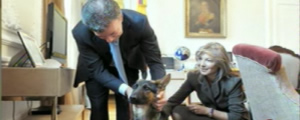 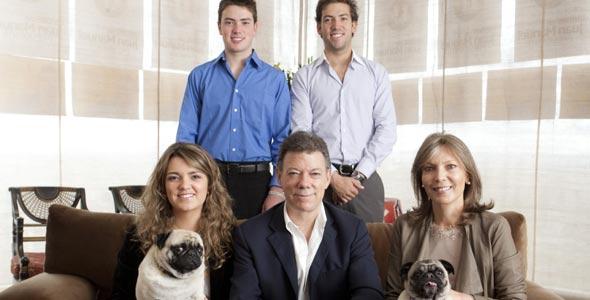 Nuestro 95 Presidente con su esposa María Clemencia (Tutina) y sus hijos Martín, Esteban y María Antonia, acompañados de Julio (Pug), Nicanor (Bulldog) y en la foto de arriba Casam Chichimoco II. 
La mascota del Vicepresidente se llama Lola Vargas.
Nuestro 95° Presidente:Esteban, Martín, María Antonia, Juan Manuel y María Clemencia (Tutina), junto a dos de sus mascotas Julio (Pug) y Nicanor (Buldog).En la foto de arriba con Casam Chichimoco II.La mascota del vicepresidente se llama Lola Vargas
El Presidente es:
Jefe de Estado
Jefe de Gobierno
Suprema Autoridad Administrativa
Supremo Comandante de las FF.MM.
Supremo Director de las Relaciones Internacionales
Símbolo de la unidad de la Nación
Máximo orientador de la Planeación Nacional.
Funciones, artículo 189:
Como Jefe de Gobierno
Conforma el Gobierno con sus más inmediatos colaboradores: los ministros y los directores de los Departamentos Administrativos.
Es el Comandante Supremo de las Fuerzas Armadas de la República.
Conserva en todo el territorio el orden público y lo restablece donde fuere turbado.
Puede declarar el estado de conmoción interior y el estado de emergencia proveniente de hechos perturbadores del orden económico, social y ecológico del país.
Presenta proyectos de Ley al Congreso por medio de los ministros y tiene el derecho de objetarlos por inconstitucionales o inconvenientes.
Sanciona las Leyes, esto es, poner en vigencia una norma previamente aprobada por el Congreso para aplicarla al conjunto de la sociedad.
Convoca a sesiones extraordinarias al Congreso cuando se requiere el trámite y la  aprobación de una norma que se desea aplicar en forma inmediata.
Presenta el Plan Nacional de Desarrollo y el de inversiones públicas.
Envía a la Cámara de Representantes el proyecto de presupuesto de rentas y gastos.
En sus relaciones con la rama Judicial, el Presidente deberá respetar la independencia y autonomía de ésta. Además tendrá que apoyar la labor de sus funcionarios.
En ciertos casos, puede conceder indultos a personas que están siendo procesadas o que están pagando condena por delitos políticos.
Despacho Protocolario
Funciones, artículo 189:
Como Jefe de Estado
Maneja las relaciones internacionales. Propone, orienta, coordina y ejecuta la política exterior de Colombia. Además, administra el servicio exterior de la República.
Se encarga de la seguridad exterior de la República.
Se encarga del ‘‘ajuste’’ y ‘‘ratificación’’ de un eventual tratado de paz.
Nombra diplomáticos colombianos en el exterior y recibe los agentes diplomáticos extranjeros.
Celebra con otros Estados y entidades Internacionales tratados o convenios que se someterán a la aprobación del Congreso.
Defiende la independencia y la honra de Colombia y, de darse el caso, solicita permiso al Senado para declarar la guerra a otra Nación, dirigiendo, además, las operaciones de guerra.
Instala y clausura las sesiones del Congreso.
Puede solicitar un trámite de urgencia para cualquier proyecto de Ley.
Permite, en receso del Senado y previo dictamen del Consejo de Estado, el tránsito de tropas extranjeras por el territorio de la República.
Funciones, artículo 189:
Como suprema autoridad administrativa
El Presidente nombra y separa libremente a los ministros del despacho y a los directores de departamentos administrativos.
Nombra a presidentes, directores o gerentes de establecimientos públicos nacionales y a personas que deban desempeñar empleos cuya provisión no sea por concurso.
Presenta ternas al Congreso para la elección de los magistrados de la Sala jurisdiccional disciplinaria del Consejo Superior de la Judicatura; de los magistrados de la Corte Constitucional; del Procurador General de la Nación y del Fiscal General de la Nación.
Nombra para períodos prorrogables de cuatro años a cinco de los miembros que formarán parte de la junta directiva del Banco de la República.
Crea, fusiona y suprime los empleos que demande la administración central.
Modifica la estructura de los ministerios, departamentos administrativos y establecimientos públicos.
Vela por la recaudación y administración de los impuestos y decreta su inversión.
Expide cartas de naturalización, esto es, el otorgamiento de la ciudadanía colombiana a individuos nacidos en otro país.
Organiza el crédito público; celebra contratos; reconoce la deuda nacional y el régimen de aduanas; regula el comercio exterior e interviene en las actividades de intermediación financiera.
Vigila la correcta prestación de servicios públicos, de la enseñanza y de las instituciones de utilidad común.
Elección, requisitos y posesión:
ARTÍCULO 190. El Presidente de la República será elegido para un período de cuatro años, por la mitad más uno de los votos que, de manera secreta y directa, depositen los ciudadanos en la fecha y con las formalidades que determine la ley. Si ningún candidato obtiene dicha mayoría, se celebrará una nueva votación que tendrá lugar tres semanas más tarde, en la que sólo participarán los dos candidatos que hubieren obtenido las más altas votaciones. Será declarado Presidente quien obtenga el mayor número de votos.
En caso de muerte o incapacidad física permanente de alguno de los dos candidatos con mayoría de votos, su partido o movimiento político podrá inscribir un nuevo candidato para la segunda vuelta. Si no lo hace o si la falta obedece a otra causa, lo reemplazará quien hubiese obtenido la tercera votación; y así en forma sucesiva y en orden descendente. 
Si la falta se produjese con antelación menor a dos semanas de la segunda vuelta, ésta se aplazará por quince días.

ARTÍCULO 191. Para ser Presidente de la República se requiere ser colombiano por nacimiento, ciudadano en ejercicio y mayor de treinta años.

ARTÍCULO 192. El Presidente de la República tomará posesión de su destino ante el Congreso, y prestará juramento en estos términos: ‘‘Juro a Dios y prometo al pueblo cumplir fielmente la Constitución y las leyes de Colombia’’.
Si por cualquier motivo el Presidente de la República no pudiere tomar posesión ante el Congreso, lo hará ante la Corte Suprema de Justicia o, en defecto de ésta, ante dos testigos.
Licencia y faltas absolutas y temporales y calidad del reemplazo:
ARTÍCULO 193. Corresponde al Senado conceder licencia al Presidente de la República para separarse temporalmente del cargo.
Por motivo de enfermedad, el Presidente de la República puede dejar de ejercer el cargo, por el tiempo necesario, mediante aviso al Senado o, en receso de éste, a la Corte Suprema de Justicia.
ARTÍCULO 194. Son faltas absolutas del Presidente de la República su muerte, su renuncia aceptada, la destitución decretada por sentencia, la incapacidad física permanente y el abandono del cargo, declarados éstos dos últimos por el Senado. 
Son faltas temporales la licencia y la enfermedad, de conformidad con el artículo precedente y la suspensión en el ejercicio del cargo decretada por el Senado, previa admisión pública de la acusación en el caso previsto en el numeral primero del artículo 175.
ARTÍCULO 195. El encargado del Ejecutivo tendrá la misma preeminencia y las mismas atribuciones que el Presidente, cuyas veces hace.
Desplazamientos al exterior:
ARTÍCULO 196. El Presidente de la República, o quien haga sus veces, no podrá trasladarse a territorio extranjero durante el ejercicio de su cargo, sin previo aviso al Senado o, en receso de éste, a la Corte Suprema de Justicia. 
La infracción de esta disposición implica abandono del cargo. 
El Presidente de la República, o quien haya ocupado la Presidencia a título de encargado, no podrá salir del país dentro del año siguiente a la fecha en que cesó en el ejercicio de sus funciones, sin permiso previo del Senado.
Cuando el Presidente de la República se traslade a territorio extranjero en ejercicio de su cargo, el Ministro a quien corresponda, según el orden de precedencia legal, ejercerá bajo su propia responsabilidad las funciones constitucionales que el Presidente le delegue, tanto aquellas que le son propias como las que ejerce en su calidad de Jefe del Gobierno. El Ministro Delegatario pertenecerá al mismo partido o movimiento político del Presidente.
Consejos Superiores de la Administración Presididos por el Presidente de la República:
Consejo de Ministros.
Consejo Superior de Seguridad y Defensa Nacional.
Comisión Asesora de Relaciones Exteriores.
Consejo Nacional de Política Económica y Social – CONPES.
Consejo Nacional de Policía y Seguridad Ciudadana.
Consejo Superior de Comercio Exterior.
Comisión Mixta de Comercio Exterior.
Consejo Nacional de Planeación.
Comisión de Ordenamiento Territorial.
Comisión Nacional para la Moralización.
Consejo Nacional de Competitividad.
Consejo Superior de Seguridad y Defensa Nacional (Declarado inexequible por la Corte Constitucional).
Función Administrativa:
ARTÍCULO 209. La función administrativa está al servicio de los intereses generales y se desarrolla con fundamento en los principios de igualdad, moralidad, eficacia, economía, celeridad, imparcialidad y publicidad, mediante la descentralización, la delegación y la desconcentración de funciones.
Las autoridades administrativas deben coordinar sus actuaciones para el adecuado cumplimiento de los fines del Estado. La administración pública, en todos sus órdenes, tendrá un control interno que se ejercerá en los términos que señale la ley.
ARTÍCULO 210. Las entidades del orden nacional descentralizadas por servicios sólo pueden ser creadas por ley o por autorización de ésta, con fundamento en los principios que orientan la actividad administrativa. 
Los particulares pueden cumplir funciones administrativas en las condiciones que señale la ley. 
La ley establecerá el régimen jurídico de las entidades descentralizadas y la responsabilidad de sus presidentes, directores o gerentes.
Función Administrativa:
ARTÍCULO 211. La ley señalará las funciones que el Presidente de la República podrá delegar en los ministros, directores de departamentos administrativos, representantes legales de entidades descentralizadas, superintendentes, gobernadores, alcaldes y agencias del Estado que la misma ley determine. Igualmente, fijará las condiciones para que las autoridades administrativas puedan delegar en sus subalternos o en otras autoridades. 
La delegación exime de responsabilidad al delegante, la cual corresponderá exclusivamente al delegatario, cuyos actos o resoluciones podrá siempre reformar o revocar aquel, reasumiendo la responsabilidad consiguiente. 
La ley establecerá los recursos que se pueden interponer contra los actos de los delegatarios.
Fuerza Pública:
ARTÍCULO 216. La fuerza pública estará integrada en forma exclusiva por las Fuerzas Militares y la Policía Nacional.
Todos los colombianos están obligados a tomar las armas cuando las necesidades públicas lo exijan para defender la independencia nacional y las instituciones públicas.
La Ley determinará las condiciones que en todo tiempo eximen del servicio militar y las prerrogativas por la prestación del mismo.
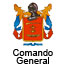 Fuerzas Militares:
ARTÍCULO 217. La Nación tendrá para su defensa unas Fuerzas Militares permanentes constituidas por el Ejército, la Armada y la Fuerza Aérea.
Las Fuerzas Militares tendrán como finalidad primordial la defensa de la soberanía, la independencia, la integridad del territorio nacional y del orden constitucional.
La Ley determinará el sistema de reemplazos en las Fuerzas Militares, así como los ascensos, derechos y obligaciones de sus miembros y el régimen especial de carrera, prestacional y disciplinario, que les es propio.
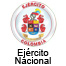 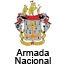 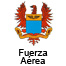 El Comandante General:
El Comandante General de las Fuerzas Militares será un oficial General o de Insignia, en servicio activo de la especialidad de las Armas en el Ejército, del Cuerpo Ejecutivo de la Armada en las especialidades de superficie, Submarinos y Aviación naval o Piloto de la Fuerza Aérea, nombrado por el Gobierno responsable ante el ministro de Defensa por el ejercicio del mando de las Fuerzas Militares, para defender la soberanía nacional.
El Ejército comprende:
a). El Comando y Cuartel General;
b). Las Escuelas e Institutos de Formación, Capacitación y Especialización Militar;
c). Las Unidades Operativas Mayores y Menores;
d). La Tropas de Ejército
La Armada Nacional comprende:
a). El Comando y Cuartel General;
b). Las Escuelas de Formación, Capacitación y Especialización Naval y Mercante;
c). Las Fuerzas Navales, Fluviales y Aeronavales;
d). El establecimiento Terrestre;
e). El Cuerpo de Infantería de Marina.
La Fuerza Aérea comprende:
a). El Comando y Cuartel General;
b). Las Escuelas de Formación, Capacitación y Especialización Aéreas;
c). Las Unidades Operativas Mayores y Menores;
d). Las Unidades de apoyo;
e). Las Unidas Aéreas Especiales.
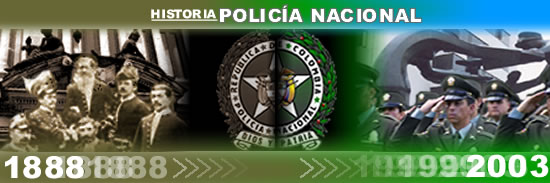 ARTÍCULO 218. La ley organizará el cuerpo de Policía.
La Policía Nacional es un cuerpo armado permanente de naturaleza civil, a cargo de la Nación, cuyo fin primordial es el mantenimiento de las condiciones necesarias para el ejercicio de los derechos y libertades públicas, y para asegurar que los habitantes de Colombia convivan en paz.
La ley determinará su régimen de carrera, prestacional y disciplinario.
La Policía Nacional comprende:
a). La Dirección General;
b). Los Departamentos de Policía;
c). Las Policías Metropolitanas;
d). Otros Organismos;
Fuerza Pública:
ARTÍCULO 219. La Fuerza Pública no es deliberante; no podrá reunirse sino por orden de autoridad legítima, ni dirigir peticiones, excepto sobre asuntos que se relacionen con el servicio y la moralidad del respectivo cuerpo y con arreglo a la ley.
Los miembros de la Fuerza Pública no podrán ejercer la función del sufragio mientras permanezcan en servicio activo, ni intervenir en actividades o debates de partidos o movimientos políticos.
ARTÍCULO 220. Los miembros de la Fuerza Pública no pueden ser privados de sus grados, honores y pensiones, sino en los casos y del modo que determine la Ley.
Relaciones Internacionales:
ARTÍCULO 224. Los tratados, para su validez, deberán ser aprobados por el Congreso. Sin embargo, el Presidente de la República podrá dar aplicación provisional a los tratados de naturaleza económica y comercial acordados en el ámbito de organismos internacionales, que así lo dispongan. En este caso tan pronto como un tratado entre en vigor provisionalmente, deberá enviarse al Congreso para su aprobación. Si el Congreso no lo aprueba, se suspenderá la aplicación del tratado.
La Comisión Asesora:
ARTÍCULO 225. La Comisión Asesora de Relaciones Exteriores, cuya composición será determinada por la ley, es cuerpo consultivo del Presidente de la República.

La Ley 68 de agosto 23 de 1993, reglamentada por una Ley 933 de 2005, a propósito del presente artículo, reorganizó la Comisión Asesora de Relaciones Exteriores.
Estados de Excepción – Disposiciones Comunes:
ARTÍCULO 214. Los Estados de Excepción a que se refieren los artículos anteriores se someterán a las siguientes disposiciones: 
1. Los decretos legislativos llevarán la firma del Presidente de la República y todos sus ministros y solamente podrán referirse a materias que tengan relación directa y específica con la situación que hubiere determinado la declaratoria del Estado de Excepción. 
2. No podrán suspenderse los derechos humanos ni las libertades fundamentales. En todo caso se respetarán las reglas del derecho internacional humanitario. Una ley estatutaria regulará las facultades del Gobierno durante los estados de excepción y establecerá los controles judiciales y las garantías para proteger los derechos, de conformidad con los tratados internacionales. Las medidas que se adopten deberán ser proporcionales a la gravedad de los hechos. 
3. No se interrumpirá el normal funcionamiento de las ramas del poder público ni de los órganos del Estado. 
4. Tan pronto como hayan cesado la guerra exterior o las causas que dieron lugar al Estado de Conmoción Interior, el Gobierno declarará restablecido el orden público y levantará el Estado de Excepción. 
5. El Presidente y los ministros serán responsables cuando declaren los estados de excepción sin haber ocurrido los casos de guerra exterior o de conmoción interior, y lo serán también, al igual que los demás funcionarios, por cualquier abuso que hubieren cometido en el ejercicio de las facultades a que se refieren los artículos anteriores. 
6. El Gobierno enviará a la Corte Constitucional al día siguiente de su expedición, los decretos legislativos que dicte en uso de las facultades a que se refieren los artículos anteriores, para que aquella decida definitivamente sobre su constitucionalidad. Si el Gobierno no cumpliere con el deber de enviarlos, la Corte Constitucional aprehenderá de oficio y en forma inmediata su conocimiento.
Estados de Excepción – Guerra Exterior:
ARTÍCULO 212. El Presidente de la República, con la firma de todos los ministros, podrá declarar el Estado de Guerra Exterior. Mediante tal declaración, el Gobierno tendrá las facultades estrictamente necesarias para repeler la agresión, defender la soberanía, atender los requerimientos de la guerra, y procurar el restablecimiento de la normalidad. 
	La declaración del Estado de Guerra Exterior sólo procederá una vez el Senado haya autorizado la declaratoria de guerra, salvo que a juicio del Presidente fuere necesario repeler la agresión. 
	Mientras subsista el Estado de Guerra, el Congreso se reunirá con la plenitud de sus atribuciones constitucionales y legales, y el Gobierno le informará motivada y periódicamente sobre los decretos que haya dictado y la evolución de los acontecimientos. 
	Los decretos legislativos que dicte el Gobierno suspenden las leyes incompatibles con el Estado de Guerra, rigen durante el tiempo que ellos mismos señalen y dejarán de tener vigencia tan pronto se declare restablecida la normalidad. El Congreso podrá, en cualquier época, reformarlos o derogarlos con el voto favorable de los dos tercios de los miembros de una y otra cámara.
Estados de Excepción – Conmoción Interior:
ARTÍCULO 213. En caso de grave perturbación del orden público que atente de manera inminente contra la estabilidad institucional, la seguridad del Estado, o la convivencia ciudadana, y que no pueda ser conjurada mediante el uso de las atribuciones ordinarias de las autoridades de Policía, el Presidente de la República, con la firma de todos los ministros, podrá declarar el Estado de Conmoción Interior, en toda la República o parte de ella, por término no mayor de noventa días, prorrogable hasta por dos períodos iguales, el segundo de los cuales requiere concepto previo y favorable del Senado de la República. 
	Mediante tal declaración, el Gobierno tendrá las facultades estrictamente necesarias para conjurar las causas de la perturbación e impedir la extensión de sus efectos. 
	Los decretos legislativos que dicte el Gobierno podrán suspender las leyes incompatibles con el Estado de Conmoción y dejarán de regir tan pronto como se declare restablecido el orden público. El Gobierno podrá prorrogar su vigencia hasta por noventa días más. 
	Dentro de los tres días siguientes a la declaratoria o prórroga del Estado de Conmoción, el Congreso se reunirá por derecho propio, con la plenitud de sus atribuciones constitucionales y legales. El Presidente le pasará inmediatamente un informe motivado sobre las razones que determinaron la declaración. 
	En ningún caso los civiles podrán ser investigados o juzgados por la justicia penal militar.
CARACTERISTICAS DE LOS ESTADOS DE EXCEPCIÓN
Integración de la Comisión Asesora:
Los Ex Presidentes de la República elegidos por voto popular; Doce miembros elegidos por los integrantes de las Comisiones Segundas Constitucionales así: Tres por el Senado en pleno con sus respectivos suplentes y tres por el pleno de la Cámara de Representantes con sus respectivos suplentes. Además habrá otros dos miembros designados por el Presidente de la República y será Secretario Técnico de la misma el Ministro de Relaciones Exteriores.
Los conceptos de la Comisión Asesora no tienen carácter obligatorio y serán reservados salvo cuando ella misma, de acuerdo con el Presidente de la República, ordene su publicidad.
Política de Integración:
ARTÍCULO 226. El Estado promoverá la internacionalización de las relaciones políticas, económicas, sociales y ecológicas sobre bases de equidad, reciprocidad y conveniencia nacional.
ARTÍCULO 227. El Estado promoverá la integración económica, social y política con las demás naciones y especialmente, con los países de América Latina y del Caribe mediante la celebración de tratados que sobre bases de equidad, igualdad y reciprocidad, creen organismos supranacionales, inclusive para conformar una comunidad latinoamericana de naciones. La ley podrá establecer elecciones directas para la constitución del Parlamento Andino y del Parlamento Latinoamericano.
El DAPRE - Departamento Administrativo de la Presidencia de la República – D. 4657 de 2006:
MISIÓN. Corresponde al Departamento Administrativo de la Presidencia de la República asistir al Presidente de la República en su calidad de Jefe de Gobierno, Jefe de Estado y Suprema Autoridad Administrativa en el ejercicio de sus atribuciones constitucionales y legales y prestarle el apoyo administrativo necesario para dicho fin.
El Departamento Administrativo de la Presidencia de la República tendrá como denominación abreviada la de “Presidencia de la República”, la cual será válida para todos los efectos legales.
Naturaleza:
El Departamento Administrativo de la Presidencia de la República tendrá naturaleza especial y en consecuencia, una estructura y una nomenclatura de sus dependencias y empleos acordes con ella, de conformidad con lo establecido en la Ley 55 de 1990.
Funciones:
1. Organizar, dirigir, coordinar y realizar directamente si fuere el caso, las actividades necesarias que demande el Presidente del a República, para el ejercicio de las facultades Constitucionales que le corresponde ejercer, con relación al Congreso y con la administración de justicia.
2. Organizar, asistir y coordinar las actividades necesarias que demande el Presidente de la República, para el ejercicio de las facultades Constitucionales que le corresponde ejercer como jefe del Estado y suprema autoridad administrativa, y disponer lo necesario según sus instrucciones, para la eficiente y armónica acción del gobierno, representándolo, cuando así lo demande, en la orientación y coordinación de la administración pública y de sus inmediatos colaboradores en la acción de Gobierno.
3. Hacer las veces de Secretario Ejecutivo en los Consejos, Comités o demás organismos de consulta, asesoría, coordinación o apoyo que dependa directamente del Despacho Presidencial.
4. Divulgar los actos del Gobierno nacional y coordinar lo referente a una adecuada difusión de la gestión Gubernamental.
5. Apoyar al Presidente de la República en los diagnósticos, estudios, análisis y demás actividades que contribuyan a la formación de criterios, conceptos o formulaciones que este desee definir.
6. Apoyar al Presidente de la República en el estudio de la legalidad y conveniencia de los distintos actos legales, administrativos y reglamentarios de los cuales conozca el primer mandatario.
7. Prestar el apoyo logístico y administrativo que se demande, para el ejercicio de las facultades y funciones presidenciales.
Sector Administrativo:
Artículo 4°. Integración del sector administrativo. El sector administrativo de la Presidencia de la República está integrado por el Departamento Administrativo de la Presidencia de la República y las entidades adscritas.
Entidades adscritas: Establecimiento Público. Agencia Presidencial para la Acción Social y la Cooperación Internacional. –Acción Social–.
Cabeza del sector, DUR. 1081 de 2015.
La Presidencia de la República está integrada por el conjunto de servicios auxiliares del Presidente de la República y su régimen es el de un Departamento Administrativo. Le corresponde asistir al Presidente de la República en su calidad de Jefe de Estado, Jefe de Gobierno y Suprema Autoridad Administrativa en el ejercicio de sus atribuciones constitucionales y legales, y prestarle el apoyo administrativo necesario para dicho fin . El Departamento Administrativo de la Presidencia de la República tendrá como denominación abreviada la de "Presidencia de la República", la cual será válida para todos los efectos legales.
ESTRUCTURA DE LA PRESIDENCIA:
1. Despacho del Presidente de la República
1.1. Altas Consejerías Presidenciales.
1.2. Consejerías Presidenciales.
1.3. Secretaría Privada.
1.4. Secretaría Jurídica.
1.5. Secretaría de Prensa.
1.6. Secretaría para la Seguridad Presidencial.
1.7. Casa Militar.
2. Despacho del Vicepresidente de la República
3. Dirección del Departamento
3.1. Programas Presidenciales.
3.2. Oficina de Planeación.
3.3. Oficina de Control Interno.
4. Subdirección del Departamento
4.1. Oficina de Control Interno Disciplinario.
4.2. Área Administrativa y Financiera.
4.3. Área de Recursos Humanos.
4.4. Área de Información y Sistemas.
5. Órganos de Asesoría y Coordinación
5.1. Comité de Coordinación del Sistema de Control Interno.
5.2. Comisión de Personal.
Fondos:
Fondo de Programas Especiales para la Paz – Fondo Paz.
Entidades adscritas: 
Agencia Colombiana para la Reintegración de Personas y Grupos Alzados en Armas -ACR-.
Unidad Nacional para la Gestión del Riesgo de Desastres.
Agencia Presidencial de Cooperación Internacional de Colombia, APC-.
Entidades vinculadas:
Agencia Nacional Inmobiliaria, Virgilio Barco Vargas. Antes: Empresa Nacional de Renovación y Desarrollo Urbano, Ley 1753 de 2015 y D.101/16.
La Primera Dama:
La Casa de Nariño por dentro.
http://www.youtube.com/watch?v=3T4iyQe2u7A
Funciones de las Consejerías Presidenciales:
1. Asesorar y hacer el seguimiento de los asuntos que por decisión expresa del Presidente de la República les sean encomendados.
2. Rendir al Presidente de la República informes periódicos sobre los asuntos que les sean encargados y presentar recomendaciones que redunden en beneficio de las políticas que sobre esos temas desarrolle el Gobierno.
3. Recomendar mecanismos de concertación entre las autoridades de los niveles nacional, departamental y municipal, de acuerdo con las instrucciones que imparta el Presidente de la República. 
4. Las demás que correspondan con la naturaleza de la dependencia.
Reelección antes:
ARTÍCULO 197. (Modificado con el Acto Legislativo 02 de 2004, diciembre 27).  Nadie podrá ser elegido para ocupar la Presidencia de la República por más de dos períodos”
No podrá ser elegido Presidente de la República o Vicepresidente quien hubiere incurrido en alguna de las causales de inhabilidad consagradas en los numerales 1, 4 y 7 del artículo 179, ni el ciudadano que un año antes de la elección haya ejercido cualquiera de los siguientes cargos:
Ministro, Director de Departamento Administrativo, Magistrado de la Corte Suprema de Justicia, de la Corte Constitucional, del Consejo de Estado, del Consejo Superior de la Judicatura, o del Consejo Nacional Electoral, Procurador General de la Nación, Defensor del Pueblo, Contralor General de la República, Fiscal General de la Nación, Registrador Nacional del Estado Civil, Comandantes de las Fuerzas Militares, Director General de la Policía, Gobernador de Departamento o Alcaldes.
Parágrafo Transitorio. Quien ejerza o haya ejercido la Presidencia de la República antes de la vigencia del presente Acto Legislativo solo podrá ser elegido para un nuevo periodo presidencial.
Reelección ahora, A.L. 02 de 2015:
Artículo 197. Mo podrá ser elegido Presidente de la República el ciudadano que a cualquier título hubiere ejercido la Presidencia. Esta prohibición no cobija al Vicepresidente cuando la ha ejercido por menos de tres meses, en forma continua o discontinua, durante el cuatrienio. La prohibición de reelección solo podrá ser reformada o derogada mediante referendo de iniciativa popular o asamblea constituyente.
No podrá ser elegido Presidente de la República o Vicepresidente quien hubiere incurrido en alguna de las causales de inhabilidad consagradas en los numerales 1, 4 y 7 del artículo 179, ni el ciudadano que un año antes de la elección haya tenido la investidura de Vicepresidente o ejercido cualquiera de los siguientes cargos:
Ministro, Director de Departamento Administrativo, Magistrado de la Corte Suprema de Justicia, de la Corte Constitucional, del Consejo de Estado, Comisión Nacional de Disciplina Judicial, Miembro de la Comisión de Aforados o del Consejo Nacional Electoral, Procurador General de la Nación, Defensor del Pueblo, Contralor General de la República, Fiscal General de la Nación, Registrador Nacional del Estado Civil, Comandantes de las Fuerzas Militares, Auditor General de la República, Director General de la Policía, Gobernador de Departamento o Alcalde.
Gabinete de Trabajo del Presidente:
Responsabilidad y fuero:
ARTÍCULO 198. El Presidente de la República, o quien haga sus veces, será responsable de sus actos u omisiones que violen la Constitución o las leyes.
ARTÍCULO 199. El Presidente de la República, durante el período para el que sea elegido, o quien se halle encargado de la Presidencia, no podrá ser perseguido ni juzgado por delitos, sino en virtud de acusación de la Cámara de Representantes y cuando el Senado haya declarado que hay lugar a formación de causa.
El Vicepresidente:
ARTÍCULO 202. El Vicepresidente de la República será elegido por votación popular el mismo día y en la misma fórmula con el Presidente de la República. 
Los candidatos para la segunda votación, si la hubiere, deberán ser en cada fórmula quienes la integraron en la primera. 
El Vicepresidente tendrá el mismo período del Presidente y lo reemplazará en sus faltas temporales o absolutas, aun en el caso de que éstas se presenten antes de su posesión. 
En las faltas temporales del Presidente de la República bastará con que el Vicepresidente tome posesión del cargo en la primera oportunidad, para que pueda ejercerlo cuantas veces fuere necesario. En caso de falta absoluta del Presidente de la República, el Vicepresidente asumirá el cargo hasta el final del período. 
El Presidente de la República podrá confiar al Vicepresidente misiones o encargos especiales y designarlo en cualquier cargo de la rama ejecutiva. El Vicepresidente no podrá asumir funciones de Ministro Delegatario.
El Vicepresidente:
ARTÍCULO 203. A falta del Vicepresidente cuando estuviera ejerciendo la Presidencia, ésta será asumida por un Ministro en el orden que establezca la ley. 
La persona que de conformidad con este artículo reemplace al Presidente, pertenecerá a su mismo partido o movimiento y ejercerá la Presidencia hasta cuando el Congreso, por derecho propio, dentro de los treinta días siguientes a la fecha en que se produzca la vacancia presidencial, elija al Vicepresidente, quien tomará posesión de la Presidencia de la República.
ARTÍCULO 204. (Modificado con el Acto Legislativo 02 de 2004, diciembre 27).  Para ser elegido Vicepresidente se requieren las mismas calidades que para ser Presidente de la República. 
El Vicepresidente podrá ser reelegido para el periodo siguiente si integra la misma formula del Presidente en ejercicio.
El Vicepresidente podrá ser elegido Presidente de la República para el periodo siguiente cuando el Presidente en ejercicio no se presente como candidato.
ARTÍCULO 205. En caso de falta absoluta del Vicepresidente, el Congreso se reunirá por derecho propio, o por convocatoria del Presidente de la República, a fin de elegir a quien haya de remplazarlo para el resto del período. Son faltas absolutas del Vicepresidente: su muerte, su renuncia aceptada y la incapacidad física permanente reconocida por el Congreso.
Funciones del Vicepresidente:
Se consagran en los decretos 2719 de 2000, 295 de 2003 y 4657 de 2006.
Decreto 4657 de 2006. Artículo 13. Despacho del Vicepresidente de la República. Son funciones del Vicepresidente de la República, las misiones o encargos especiales que le confíe el Presidente de la República, de conformidad con lo establecido en la Constitución Política y la ley.
Decreto 2719 de 2000. Artículo 12. Despacho del Vicepresidente. Son funciones del Vicepresidente:
a) Ejercer las misiones o encargos especiales que le confíe el Presidente de la República, de conformidad con lo establecido por la Constitución Política;
b) Asesorar al Presidente de la República en la adopción de políticas relacionadas con los Derechos Humanos y Lucha contra la Corrupción;
c) Colaborar en las gestiones que se adelanten ante los organismos nacionales e internacionales que desarrollen actividades relacionadas con la defensa de los Derechos Humanos y la Lucha contra la Corrupción;
d) Propiciar mecanismos de concertación entre las entidades públicas del nivel nacional, departamental y municipal para la realización de programas que contribuyan a la defensa de los derechos humanos y a la lucha contra la corrupción;
e) Representar por instrucciones del señor Presidente de la República internacionalmente a Colombia en foros, conferencias y agendas bilaterales definidas por el Ministerio de Relaciones Exteriores;
f) Asistir y asesorar al señor Presidente de la República en la atención de los asuntos que éste determine;
g) Las demás acordes con la naturaleza de la dependencia.
El Gobierno:
ARTÍCULO 200. Corresponde al Gobierno, en relación con el Congreso: 
1. Concurrir a la formación de las leyes, presentando proyectos por intermedio de los ministros, ejerciendo el derecho de objetarlos y cumpliendo el deber de sancionarlos con arreglo a la Constitución. 
2. Convocarlo a sesiones extraordinarias. 
3. Presentar el plan nacional de desarrollo y de inversiones públicas, conforme a lo dispuesto en el artículo 150. 
4. Enviar a la Cámara de Representantes el proyecto de presupuesto de rentas y gastos. 
5. Rendir a las cámaras los informes que éstas soliciten sobre negocios que no demanden reserva. 
6. Prestar eficaz apoyo a las cámaras cuando ellas lo soliciten, poniendo a su disposición la fuerza pública, si fuere necesario.
ARTÍCULO 201. Corresponde al Gobierno, en relación con la Rama Judicial: 
1. Prestar a los funcionarios judiciales, con arreglo a las leyes, los auxilios necesarios para hacer efectivas sus providencias.
2. Conceder indultos por delitos políticos, con arreglo a la ley, e informar al Congreso sobre el ejercicio de esta facultad. En ningún caso estos indultos podrán comprender la responsabilidad que tengan los favorecidos respecto de los particulares.
Los Ministros:
ARTÍCULO 206. El número, denominación y orden de precedencia de los ministerios y departamentos administrativos serán determinados por la ley.
ARTÍCULO 207. Para ser ministro o director de departamento administrativo se requieren las mismas calidades que para ser representante a la Cámara.
ARTÍCULO 208. Los ministros y los directores de departamentos administrativos son los jefes de la administración en su respectiva dependencia. Bajo la dirección del Presidente de la República, les corresponde formular las políticas atinentes a su despacho, dirigir la actividad administrativa y ejecutar la ley. 
Los ministros, en relación con el Congreso, son voceros del Gobierno, presentan a las cámaras proyectos de ley, atienden las citaciones que aquellas les hagan y toman parte en los debates directamente o por conducto de los viceministros. 
Los ministros y los directores de departamentos administrativos presentarán al Congreso, dentro de los primeros quince días de cada legislatura, informe sobre el estado de los negocios adscritos a su ministerio o departamento administrativo, y sobre las reformas que consideren convenientes. 
Las cámaras pueden requerir la asistencia de los ministros. Las comisiones permanentes, además, la de los viceministros, los directores de departamentos administrativos, el Gerente del Banco de la República, los presidentes, directores o gerentes de las entidades descentralizadas del orden nacional y la de otros funcionarios de la rama ejecutiva del poder público
Cuadro del Salón del Consejo de Ministros y del Conpes
Precedencia ministerial, Ley 790 de 2002:
Interior y Justicia
Relaciones Exteriores.
Hacienda y Crédito Público.
Defensa Nacional.
Agricultura.
Protección Social.
Comercio Exterior, Industria y Turismo.
Minas y Energía.
Educación Nacional.
Comunicaciones.
Transporte.
Medio Ambiente, Vivienda y Desarrollo Territorial.
Cultura, Recreación y Deporte.
Precedencia Ministerial, Ley 1444 de 2011:
Ministro del Interior.
Ministro de Relaciones Exteriores.
Ministro de Hacienda y Crédito Público.
Ministro de la Justicia y el Derecho.
Ministro de Defensa Nacional.
Ministro de Agricultura y Desarrollo Rural.
Ministro de Salud y Protección Social.
Ministro de Trabajo.
Ministro de Minas y Energía.
Ministro de Comercio, Industria y Turismo.
Ministro de Educación Nacional.
Ministro de Ambiente y Desarrollo Sostenible.
Ministro de Vivienda, Ciudad y Territorio.
Ministro de Nuevas Tecnologías de la Información y las Comunicaciones.
Ministro de Transporte.
Ministro de Cultura.
Entidades Adscritas
Fondo para la Participación y el Fortalecimiento de la Democracia.
Corporación Nacional para la Reconstrucción de la Cuenca del Río Páez y Zonas Aledañas "Nasa Kiwe".
Dirección Nacional del Derecho de Autor – UAE.
Dirección Nacional de Bomberos - UAE.
Unidad Nacional de Protección - UNP
Entidades Vinculadas
Imprenta Nacional de Colombia
Ministerio del Interior:
Ministerio del Interior
Fondos Especiales: 
Fondo de Protección de Justicia 
Fondo de seguridad y convivencia ciudadana - FONSECON. 
Fondo Nacional de Bomberos
Fondo Nacional de Lucha contra la Trata de Personas.
Ministerio del Interior
Comités y Comisiones: 
Artículo 1.1.3.6 Comisión para la Coordinación y Seguimiento de los Procesos Electorales (Decreto 2821 de 2013) 
Artículo 1.1.3.7. Comisión Intersectorial para el Avance de la Población Afrocolombiana, Palenquera y Raizal (Decreto 4181 de 2007, Decreto 4401 de 2008) 
Artículo 1.1.3.8. Comisión Intersectorial para la promoción, respeto y garantía de los Derechos Humanos y del Derecho Internacional Humanitario en el Departamento de Arauca (Decreto 1722 de 2002, Decreto 0285 de 2013) 
Artículo 1.1.3.9. Comité Interinstitucional para la reglamentación de los Convenios de Derecho Público Interno (Decreto 1321 de 1998) 
Artículo 1.1.3.10. Comité Técnico del Sistema Integrado de Emergencias y Seguridad, SIES (Decreto 4708 de 2009) 
Artículo 1.1.3.11. Comisión Consultiva de Alto Nivel y Comisiones Consultivas Departamentales y del Distrito Capital de Bogotá para las Comunidades Negras, Afrocolombíanas, Raizales y Palenqueras (Decreto 3770 de 2008, Capítulos 1 y 2, artículos 1 13) 
Artículo 1.1.3.12. Comisión para el Desarrollo Integral de la Política Indígena del Departamento del Cauca (Decreto de 1999) 
Artículo 1.1.3.13. Mesa Regional Amazónica (Decreto 3012 de 2005) 
Artículo 1.1.3.14. Mesa de Concertación para el Pueblo Awa (Decreto 1 2010) 
Artículo 1.1.3.1 Comisión Intersectorial Alertas Tempranas (CIAT). (Decreto 2890 de 2013) 
Artículo 1.1.3.16. Comisión de Derechos Humanos de los Pueblos Indígenas. (Decreto 1396 de 1996) 
Artículo 1.1.3.17. Comité Interinstitucional de Participación, CIP. (Decreto 2231 de 1995)
Comisión de Ordenamiento Territorial, COT.
Comité Interinstitucional de Genética Forense.
Artículo 2.2.2.1.18. Comisión de búsqueda de personas desaparecidas.
Comité Interinstitucional para la Lucha contra la Trata de Personas
Comisión Nacional de Seguridad, Comodidad y Convivencia en el Fútbol y Observatorio Nacional de Violencia asociada al fútbol. (Decreto 1007 2012, artículo 25).
Comisión Técnica para la Seguridad, Comodidad y Convivencia en el Fútbol.
Programa de Protección para Víctimas y Testigos en el ámbito de la Ley 975 de 2005
Comité de Evaluación de Riesgo y Recomendación de Medidas – Cerrem
Comisión Consultiva de Alto Nivel para las Comunidades Negras, Afrocolombianas, Raizales y Palenqueras, prevista en el artículo 45 de la Ley 70 de 1993 y la Subcomisión de Consulta Previa, de que trata la Ley 21 de 1991.
Comisión Nacional Diálogo, espacio de interlocución con el Estado colombiano y el grupo étnico Rom o Gitano.
Comité de Inversión en Infraestructura para Espectáculos Públicos de las Artes Escénicas (CIEPA).
Junta Nacional de Bomberos de Colombia
Entidades Adscritas
UAE - Fondo Rotatorio del Ministerio de Relaciones Exteriores
Unidad Administrativa Especial de Migraciones.
Ministerio de Relaciones Exteriores:
Ministerio de Relaciones Exteriores:
Comisiones y Comités:
Comisión intersectorial para el retorno. 
Comisión nacional para asuntos Antárticos.
Comisión nacional permanente de la organización del Tratado de Cooperación Amazónica. 
Comisión asesora para la determinación de la condición refugiado (CONARE) 
Autoridad Nacional la Prohibición del Desarrollo, Producción, el Almacenamiento y el Empleo de Armas Químicas y su Destrucción, ANPROAQ. Comisión intersectorial
Comité de Coordinación Nacional para la Prevención, Combate y Erradicación Tráfico Ilícito de Armas Pequeñas y Ligeras en todos sus aspectos. 
Comité Asistencia a Connacionales en el Exterior. 
Comité evaluador de casos Fondo Especial para las Migraciones.
Comisión para Asuntos de Nacionalidad.
Entidades Adscritas:
Unidad Administrativa Especial de Información y Análisis Financiero - UIAF.
Fondo de Garantías de Instituciones Financieras -FOGAFIN, Ente de Naturaleza Única. 
No aparecen en el DUR:
Unidad Administrativa Especial - Dirección de Impuestos y Aduanas Nacionales DIAN.
Unidad Administrativa Especial - Unidad de Proyección Normativa y Estudios de Regulación Financiera – URF.
Unidad Administrativa Especial - Agencia del Inspector General de Tributos, Rentas y Contribuciones Parafiscales – ITRC.
Unidad Administrativa Especial - Contaduría General de la Nación. 
Unidad Administrativa Especial de Gestión Pensional y Contribuciones Parafiscales de la Protección Social -UGPP.
Superintendencia Financiera de Colombia, SUPERFINANCIERA.
Superintendencia de la Economía Solidaria, SUPERSOLIDARIA.
Ministerio de Hacienda y Crédito Público:
Entidades Vinculadas:
Fondo de Garantías de Entidades Cooperativas Financieras y Ahorro y Crédito-FOGACOOP, Ente de Naturaleza Única.
Financiera de Desarrollo Territorial S.A. - FINDETER­.
Positiva Compañía de Seguros.

No aparecen en el DUR:
Central de Inversiones S.A - CISA S.A., Ente de Naturaleza Única.
La Previsora S.A., Compañía de Seguros.
Fiduciaria La Previsora S.A.
Banco Cafetero - Bancafetero (en Liquidación).
Banco del Estado (en Liquidación) .
Fiduciaria del Estado S.A. - FIDUESTADO (en Liquidación).
Así mismo quedarán vinculadas al Ministerio de Hacienda y Crédito Público, todas las entidades que sean oficializadas como consecuencia de las actuaciones del Fondo de Garantías de Instituciones Financieras.
Ministerio de Hacienda y Crédito Público:
Comisiones y Comités:
Comisión Intersectorial coordinación de la reinstitucionalización del Régimen Prima Media a través la UGPP. (Decreto 4602 de 2008) 
Comisión Intersectorial para la Educación Económica y Financiera (Decreto 457 de 2014) Comisión Intersectorial del Operador Económico Autorizado (Decreto 3568 2011) 
Comisión Intersectorial para el Programa de Inversión Banca Oportunidades (Art. 10. 1.3, Decreto 2555 2010) 
Comisión Intersectorial Estadísticas de Finanzas Públicas (Decreto 574 2012) 
Comisión Intersectorial del FUT (Art. 5 del Decreto 3402 de 2007).
Consejo Superior de Política Fiscal- CONFIS. (Decreto 411 de 1990).
Comité Directivo del SIIF Nación – Sistema Integrado de Información Financiera.
Comité para riesgos políticos y extraordinarios.
Comité de Seguimiento al Sistema Financiero (Creador por el Art. 92 de la Ley 795 de 2003 y Art 11.1. 1. 1. 1 Decreto 2555 de 2010) 
Consejo Macroeconómico. (Decreto 2036 de 1991) 
Consejo Nacional de Juegos de Suerte y Azar (CNJSA) (Decreto 4144 de 2011) 
Comité Consultivo para la Regla Fiscal (Decreto 1790 de 2012) 
Mecanismo de Participación de Expertos para la Discusión y Revisión de la Metodología para el Cálculo de la Rentabilidad Mínima (Decreto 2837 de 2013) 
Comité para riesgos políticos y extraordinarios. (Decreto 2569 de 1993)
Fondos:
Fondo de Estabilización de Precios de los Combustibles FEPC.
Fondo CREE.
Fondo de Reserva para la Estabilización de la Cartera Hipotecaria (FRECH). 
Fondo de Adaptación para la ejecución de los recursos destinados a la recuperación, construcción y reconstrucción, de zonas por el fenómeno La Niña.
Fondos Administrados por el Tesoro Nacional:
Fondo de Desarrollo para La Guajira – FONDEG
Fondo de contingencias contractuales de las entidades estatales.
Fondo Bonos de Paz.
Fondo de Compensación Interministerial.
Fondo de Superávit de la Nación
Entidades Adscritas
Unidad Administrativa Especial Agencia Nacional de Defensa Jurídica del Estado
Unidad Administrativa Especial, Unidad de Servicios Penitenciarios y Carcelarios - SPC.
Instituto Nacional Penitenciario y Carcelario - INPEC.
Superintendencia de Notariado y Registro
Ministerio de Justicia y del Derecho:
Fondos: 
Fondo infraestructura carcelaria, FIC.
Fondo de lucha contra las drogas.
Fondo Especial para la Administración de Bienes de la Fiscalía General de la Nación – FEAB.
Fondo para la Modernización, Descongestión y Bienestar de la Administración de Justicia
Órganos Sectoriales de Asesoría y Coordinación 
Política Criminal y Justicia Restaurativa:
Consejo Nacional Estupefacientes. (Ley 30 de 1986)
Consejo Superior de Política Criminal (Decreto 2055 de 2014) 
Comisión de Coordinación Interinstitucional para el Control de Lavado de Activos . (Decreto 3420 de 2004) 
Consejo Directivo deI INPEC. (Decreto 4151 de 2011) 
Consejo Directivo de la Unidad de Servicios Penitenciarios y Carcelarios. (Decreto 4150 de 2011) 
Comisión Asesora para la Desmonopolización de la Acción Penal. (Resolución 111 de 2012) 
Comité Técnico Interinstitucional de Coordinación y seguimiento a la ejecución de las normas penitenciarias y carcelarias aplicables en el marco de la Ley de Justicia y Paz. (Decreto 1733 de 2009) 
Comité de Coordinación Interinstitucional de Justicia y Paz. (Decreto 3011 de 2013). 
Comisión de Seguimiento a las Condiciones de Reclusión del Sistema Penitenciario y Carcelario (Ley 1709 de 2014, artículo 93).
Comisión Intersectorial de Derechos Humanos y Derecho Humanitario creada por el Decreto 4100 de 2 de noviembre de 2011.
Comité de Evaluación de las Personas en Condición de Inimputabilidad (Decreto 1320 de 1997)
Comisión Interinstitucional contra las Bandas y Redes Criminales (Decreto 2374 de 2010) C
Consejo Nacional de lucha contra el hurto de vehículos, partes, repuestos y modalidades conexas (Decreto 3110 de 2007) Promoción de la Justicia Comisión de seguimiento a la implementación del Código General del Código General del Proceso (Ley 1562 de 2012, artículo 619) Comisión del Proceso Oral y Justicia Pronta. (Decreto 020 de 2013) Consejo Directivo de la Agencia Nacional de Defensa Jurídica del Estado. (Decreto Ley 4085 de 2011) Comisión Intersectorial para la Armonización Normativa. (Decreto 1052 de 2014) Comisión Intersectorial de Seguimiento al Sistema Penal Acusatorio CISPA.
(Decreto 261 de 2010 modificado por Decreto 491 de 2012). Consejo Nacional de Conciliación y Acceso a la Justicia (Decreto 1829 de 2013) Comité Nacional de de Justicia (Decreto 1477 2000) Notariado y Registro Consejo Directivo la Superintendencia de Notariado y Registro. (Decreto de 2014) Consejo Superior de Carrera Registra. (Ley 1579 2012, artículo 85) 
Consejo Superior la Carrera Notarial (Decreto Ley 960 1970, artículo 164)
Entidades Adscritas:
Superintendencia de Vigilancia y Seguridad Privada, SUPERVIGILANCIA.
Establecimientos públicos adscritos:
Caja de Retiro de las Fuerzas Militares.
Caja de Sueldos de Retiro de la Policía Nacional
Fondo Rotatorio de la Policía Nacional.
Club Militar.
Defensa Civil Colombiana “Guillermo León Valencia”.
Centro Rehabilitación Inclusiva, DCRI.
No aparecen en el DUR:
Organismo Coordinador del Sector Defensa - Grupo Social y Empresarial del Sector Defensa - GSED
Universidad Militar Nueva Granada.
Hospital Militar Central.
Agencia Logística de las Fuerzas Militares.
Instituto de Casas Fiscales del Ejército.
Ministerio de Defensa Nacional:
Entidades Vinculadas:
Industria Militar INDUMIL
Corporación de la Industria Aeronáutica Colombiana S. A., CIAC, S. A.
Sociedad Hotelera Tequendama S.A.
Servicio Aéreo a Territorios Nacionales, S.A., SATENA.
Corporación de Ciencia y Tecnología para el Desarrollo de la Industria Naval, Marítima y Fluvial -COTECMAR.
No aparecen en el DUR:
Círculo de Suboficiales de las Fuerzas Militares.
Corporación Matamoros.
Caja Promotora de Vivienda Militar y de Policía
Servicio Naviero Armada República de Colombia.
Ministerio de Defensa Nacional
Órganos de Asesoría y Coordinación:

Consejo Superior de Defensa y Seguridad Nacional. 
Juntas Asesoras las Fuerzas Militares y de la Policía Nacional. 
Consejo de la Justicia Militar. 
Consejo Nacional de Lucha Contra el Secuestro y demás Atentados contra la Personal, Conase. 
Consejo Superior de Militares y la Policía Nacional. 
Comité Sectorial de Desarrollo Administrativo. 
Comité de Coordinación Sistema Control Interno, 
Comisión Personal. 
Grupo Social y del Sector 
Junta Asesora Grupo Social y Empresarial Sector "GSED" 
Instancia Interinstitucional Desminado Humanitario. 
Comité Directivo del Fondo de Defensa y de los miembros la las Fuerza Pública ­ - FONTEDETEC
Junta Directiva Círculo Suboficiales de Militares. (Decreto 49 2003 artículo 1. Modificado por los Decretos 2369/14, 1737/13, 2758/12, 4890/11,4320/10 Y3123/07)
Fondos:
Fondo de Defensa Técnica y Especializada de los Miembros de la Fuerza Pública – FONDETEC
Fondo de Defensa Nacional (Administra la cuota de compensación militar).

Comisiones:
Comisión Nacional Intersectorial para la Acción contra las Minas Antipersonal (CINAMAP).
Comisión Nacional de policía y Participación Ciudadana.
Entidades adscritas con personería jurídica:
Instituto Colombiano Agropecuario - ICA. 
Agencia Nacional de Tierras – ANT. (Decreto 2363/15).
Agencia de Desarrollo Rural – ADR (Decreto 2364/15).
Unidad Administrativa Especial de Gestión de Restitución de Tierras Despojadas. 
Unidad Administrativa Especial Autoridad Nacional de Acuicultura y Pesca ­ AUNAP.
Entidades adscritas sin personería jurídica:
Unidad de Planificación de Tierras Rurales, Adecuación de Tierras y Usos Agropecuarios – UPRA.

Nota: El Instituto Colombiano de Desarrollo Rural - INCODER., se liquida con base en D. de 2015.
Ministerio de Agricultura y Desarrollo Rural:
Entidades vinculadas:
Banco Agrario de Colombia S.A. - BANAGRARIO. 
Fondo para el Financiamiento del Sector Agropecuario – FINAGRO.
Almacenes Generales de Depósito - ALMAGRARIO S. A.
La Empresa Colombiana de Productos Veterinarios S. A. - VECOL S.A. 
Los Fondos Ganaderos. 
Las Corporaciones de Abastos en las que la Nación o las entidades descentralizadas del Sector, del orden nacional, posean acciones o hayan efectuado aportes de capital. 
La Caja de Compensación Familiar Campesina - COMCAJA en liquidación.
Ministerio de Agricultura y Desarrollo Rural:
Corporaciones de participación mixta:
La Corporación Colombiana de Investigación Agropecuaria – CORPOICA.
La Corporación Colombia Internacional – CCI.
Ministerio de Agricultura y Desarrollo Rural:
Entidades Adscritas:
A. Empresas Sociales del Estado:
Centro Dermatológico "Federico Lleras Acosta"
Instituto Nacional de Cancerología - INC.
Sanatorio de Agua de Dios
Sanatorio de Contratación.

B. Establecimientos Públicos:
Fondo de Previsión Social del Congreso de la República
Fondo del Pasivo Social Ferrocarriles Nacionales de Colombia
Instituto Nacional de Salud - INS.
Instituto Nacional de Vigilancia de Medicamentos y Alimentos - INVIMA

C. Superintendencia:
Superintendencia Nacional de Salud - SUPERSALUD.
Entidades Vinculadas:
Caja Nacional de Previsión Social de Comunicaciones – CAPRECOM
Instituto de Seguros Sociales en Liquidación.
No aparece en el DUR:
UAE, Comisión de Regulación en Salud - CRES.
Ministerio de Salud y Protección Social:
Otras entidades vinculadas que no están en el DUR:
Caja Nacional de Previsión Social - CAJANAL EICE, en liquidación.
Empresa Territorial para la Salud - ETESA en liquidación.
EICE, Administradora del Monopolio Rentístico de los Juegos de Suerte y Azar - COLJUEGOS.
Ministerio de Salud y Protección Social:
Entidades Adscritas:
Servicio Nacional de Aprendizaje - SENA.
Unidad Administrativa Especial de Organizaciones Solidarias.
Superintendencia del Subsidio Familiar - SUPERSUBSIDIO.
Red de Observatorios de Mercado de Trabajo (Red Ormet).
Juntas Regionales y Nacional de Calificación de invalidez.
Entidad vinculada:
Administradora Colombiana de Pensiones - COLPENSIONES.
Ministerio de Trabajo:
Consejos y Comités:
Comisión permanente de Concertación de políticas laborales y salariales.
Comisión intersectorial del Régimen de Prima Media con Prestación definida del Sistema General de Pensiones.
Comisión Intersectorial para la Gestión del Recurso Humano.
Comisión Intersectorial del Sector de la Economía Solidaria.
Comisión Intersectorial Para Promover la Formalización del Trabajo Decente en el Sector Público.
Consejo Nacional de Riesgos Laborales.
Consejo Nacional de Mitigación del Desempleo.
Comisión de la Calidad de la Formación para el Trabajo – CCAFT.
Consejo Nacional de Economía Solidaria.
Consejo Superior del Subsidio Familiar.
Comité Interinstitucional para la Erradicación del Trabajo Infantil y la Protección del Menor Trabajador.

Fondo especial:
Fondo de Riesgos Laborales.
Fondo emprender – FE.
Entidades Adscritas:
Comisión de Regulación de Energía, Gas y Combustibles- CRES (Antes CREG), UAE.
Agencia Nacional de Hidrocarburos - ANH, UAE.
Agencia Nacional de Minería - ANM, UAE, creada por decreto 4234 de 2011.
Unidad de Planeación Minero Energética - UPME, UAE
Servicio Geológico Colombiano -SGC-, antes Instituto Colombiano de Geología y Minería INGEOMINAS, decretos 4131 y 4132 de 2011.
Instituto de Planificación y Promoción de  Soluciones Energéticas para las Zonas no Interconectadas - IPSE.
Ministerio de Minas y Energía:
Entidades Vinculadas:
ECOPETROL S.A.
ISAGEN S.A., ESP.
Generadora y Comercializadora de Energía del Caribe – GECELCA S.A., ESP.
Interconexión Eléctrica S.A. – ISA S.A., ESP.
Empresa Multipropósito URRÁ, S.A., ESP.
Empresa de Energía del Archipiélago de San Andrés, Providencia y Santa Catalina S.A., EEDAS, S.A., ESP.
Empresa de Energía del Amazonas S.A., EEASA S.A., ESP.
Electrificadora del Huila, ELECTROHUILA S.A., ESP.
Electrificadora del Caquetá, ELECTROCAQUETÁ S.A., ESP.
Electrificadora del Meta, EMSA S.A., ESP.
Electrificadora del Cauca, CEDELCA S.A., ESP.
Electrificadora de Nariño, CEDENAR S.A., ESP.
Empresa Distribuidora del Pacífico, DISPAC S.A., ESP.
Gestión Energética S.A., GENSA S.A., ESP.
Corporación Eléctrica de la Costa Atlántica, CORELCA S. A. E.S.P., en liquidación, según lo ordena el decreto 3000 de 2011.

No aparecen en el DUR 1073/15:
Carbones de Colombia S.A., CARBOCOL (eliminada).
Empresa Colombiana de Gas - ECOGAS, en proceso de supresión mediante decreto 1236 de 2010.
Empresa Nacional Minera Ltda., MINERCOL, que desapareció al crearse la ANM.
Financiera Energética Nacional – FEN.
Ministerio de Minas y Energía:
Entidades Adscritas:
Superintendencia de Sociedades, SUPERSOCIEDADES
Superintendencia de Industria y Comercio, SIC
Unidad Administrativa Especial Junta Central de Contadores.
Consejo Técnico de la Contaduría Pública.
Agencia Nacional de Metrología - INM
Entidades Vinculadas:
Artesanías de Colombia S. A.
Fondo Nacional de Garantías S.A., FNG.
Banco de Comercio Exterior S. A., BANCOLDEX.
Fiduciaria de Comercio exterior – FIDUCOLDEX.
Fideicomiso PROCOLOMBIA.
No aparecen en el DUR:
Corporación para el Desarrollo de la Microempresa
Leasing Bancoldex.
Sociedad Fiduciaria Industrial.
Colombia es Pasión.
Posadas Turísticas de Colombia.
Organismo Nacional de Acreditación – ONAC.
Instituto de Fomento Industrial, IFI, en liquidación.
Ministerio de Comercio, Industria y Turismo.
Fondos Especiales:
Fondo Colombiano de Modernización y Desarrollo Tecnológico de la Micro, Pequeña y Mediana Empresa FOMIPYME.
Fondo Fílmico Colombia.
Fondo Nacional de Turismo – FONTUR.

Consejos Superiores y organismos de Coordinación:
Consejo Superior de Comercio Exterior. 
Consejo Superior de Micro Empresa y de la Pequeña y Mediana Empresa.
Consejo Nacional de Protección al Consumidor.
Consejo Superior de Turismo.
Consejo Consultivo de la Industria Turística.
Consejo Nacional de Seguridad Turística.
Consejo Profesional de Guías de Turismo. 
Comités Locales para la Organización de las Playas.
Comité de Asuntos Aduaneros y Arancelarios de Comercio Exterior.
Comité Técnico del Premio Colombiano A la Innovación Tecnológica Empresarial para las Mipymes-Innova.
Comité Ejecutivo de la Comisión Nacional de Competitividad e Innovación.
Comisión Intersectorial de la Calidad.
Comisión Intersectorial de Propiedad Intelectual.
Comisión Intersectorial de Zonas Francas.
Comisión Intersectorial para Proyectos Estratégicos del Sector de Comercio, Industria y Turismo.
Comisión Nacional de Competitividad e Innovación.
Comisión Intersectorial de Exposiciones Internacionales.
Comisión Intersectorial de Estadísticas del Sector Servicios.
Entidades Adscritas:
Instituto Nacional para Ciegos INCI
Instituto Nacional para Sordos INSOR
Escuela Tecnológica Instituto Técnico Central ITC
Instituto Nacional de Formación Técnica Profesional de San Andrés y  Providencia
Instituto Nacional de Formación Técnica Profesional de San Juan del Cesar
Instituto Tolimense de Formación Técnica Profesional - ISER
Instituto Técnico Nacional de Comercio Simón Rodríguez
Entidades Vinculadas:
Instituto Colombiano de Crédito Educativo y Estudios Técnicos en el Exterior "Mariano Ospina Pérez" ICETEX.
Instituto Colombiano para la Evaluación de la Educación -ICFES
Fondo de Desarrollo de la Educación Superior -FODESEP
Ministerio de Educación Nacional
Fondos especiales:
Fondo Nacional de Prestaciones Sociales del Magisterio.
Fondo Especial de Créditos Educativos para Estudiantes de Comunidades Negras.
Fondo Nacional de las Universidades Estatales de Colombia.
Órganos de asesoría y coordinación sectorial:
Consejo Nacional de Educación Superior - CESU. 
Consejo Nacional de Acreditación – CNA.
Comisión Nacional Intersectorial de Aseguramiento de la Calidad de la Educación – CONACES.
Comisión Pedagógica Nacional de Comunidades Negras.
Comités Regionales de Educación Superior – CRES.
Comisión Nacional de Trabajo y Concertación de la Educación para los Pueblos Indígenas.
JUNTAS, FOROS Y COMITÉS:
Junta Nacional de Educación – JUNE.
Foro Educativo Nacional.
Comité Nacional de Convivencia Escolar
* Entidades Adscritas
Instituto de Hidrología, Meteorología y Estudios Ambientales -IDEAM-.
Entidades Vinculadas
Instituto de Investigaciones Marinas y Costeras "José Benito Vives de Andreis" -Invemar-.
Instituto de Investigación de Recursos Biológicos "Alexander von Humboldt".
Instituto de Investigaciones Ambientales del Pacífico. “John von Neumann."
Instituto Amazónico de Investigaciones Científicas -Sinchi-.
Unidades Administrativas Especiales:
Unidad Administrativa Especial, Agencia Nacional de Licencias Ambientales - ANLA.
Unidad Administrativa Especial Parques Nacionales Naturales de Colombia, UAEPNNC.
Fondo Especial:
Fondo Nacional Ambiental -FONAM.
Organismos Autónomos:
Corporaciones Autónomas Regionales y de Desarrollo Sostenible
Ministerio de Ambiente y Desarrollo Sostenible
Entidades Adscritas:
Comisión de Regulación de Agua Potable y Saneamiento Básico -CRA 
Fondo Nacional de Vivienda -FONVIVIENDA 
Entidad Vinculada:
Fondo Nacional del Ahorro "Carlos Lleras Restrepo" - FNA.
Ministerio de Vivienda, Ciudad y Territorio:
Entidades Adscritas:
Unidad Administrativa especial del orden nacional Agencia Nacional del Espectro -ANE- 
Fondo de Tecnologías de la Información y las Comunicaciones
Comisión de Regulación de Comunicaciones, CRC 
Otras entidades del Sector (No aparecen como vinculadas):
Autoridad Nacional de Televisión ANTV
Radio Televisión Nacional de Colombia RTVC
Servicios Postales Nacionales S.A. POSTAL SERVICE S.A. “4-72”.
No aparecen en el DUR:
Colombia Telecomunicaciones S.A., E.S.P.
Empresa de Telecomunicaciones de Tequendama, TELETEQUENDAMA
Empresa de Telecomunicaciones de Santa Marta, TELESANTAMARTA
Empresa de Telecomunicaciones de Bucaramanga, TELEBUCARAMANGA
Empresa Metropolitana de Comunicaciones de Barranquilla METROTEL
Órganos Sectoriales de Asesoría y Coordinación:
Comité Sectorial de Desarrollo Administrativo.
Comisión Nacional Digital y de Información Estatal.
Ministerio de Tecnologías de la Información y las Comunicaciones
Entidades Adscritas:
Instituto Nacional de Vías, INVÍAS
Agencia Nacional de Infraestructura - ANI
Unidad Administrativa Especial de Aeronáutica Civil, AEROCIVIL.
Superintendencia de Puertos y Transporte, SUPERTRANSPORTE.
Agencia Nacional de Seguridad Vial – ANSV.
Unidad de Planeación de Infraestructura de Transporte - UPIT. 
Comisión de Regulación de Infraestructura y Transporte - CRIT. 
No aparece ya en el DUR:
Dirección General Marítima, DIMAR
Ministerio de Transporte:
Fondos:
Fondo Nacional para la Reposición y Renovación del Parque Automotor del Servicio Público de Transporte Terrestre de Pasajeros.
Fondo Nacional de Seguridad Vial.
Otros órganos sectoriales:
Consejo Consultivo de Transporte.
Consejo consultivo de terminales de transporte.
Consejo consultivo de seguridad vial.
Comisión intersectorial de corredores logísticos.
Comisión Intersectorial de Seguridad Aeroportuaria. 
Comité de Coordinación permanente entre el Ministerio de Transporte y la Dirección General Marítima, DIMAR.
Entidades Adscritas
Instituto Colombiano de Antropología e Historia, ICANH
Archivo General de la Nación “Jorge Palacios Preciado”
Instituto Caro y Cuervo
Entidades Vinculadas
Unidad Administrativa Especial Museo Nacional de Colombia
Unidad Administrativa Especial Biblioteca Nacional de Colombia.
Fondos especiales:
Fondo Mixto de Promoción de la Cultura y de las Artes.
Fondo Mixto de Promoción Cinematográfica.
Ministerio de Cultura
Sectores Administrativos – Departamentos Administrativos:
DAPRE (Ministerio de la Presidencia), DUR 1275/15.
DNP, DUR 1082/15.
DANE, DUR 1170/15.
DFP, DURs 1083 y 1412/15.
DAPS. DUR 1084/15.
DNI.
COLDEPORTES, DUR 1085/15.
COLCIENCIAS.
DAS (en liquidación).
Fondos:
Fondo de Programas Especiales para la Paz – Fondo Paz.
Entidades adscritas: 
Agencia Colombiana para la Reintegración de Personas y Grupos Alzados en Armas -ACR-.
Unidad Nacional para la Gestión del Riesgo de Desastres.
Agencia Presidencial de Cooperación Internacional de Colombia, APC-.
Entidades vinculadas:
Empresa Nacional Inmobiliaria, Virgilio Barco Vargas.
DAPRE:
Entidades Adscritas
UAE, Agencia Nacional de Contratación Pública - Colombia Compra Eficiente.
Superintendencia de Servicios Públicos Domiciliarios.
Fondo Nacional de Regalías – En liquidación-.
Entidades vinculadas:
Fondo Financiero de Proyectos de Desarrollo - FONADE.
D.N.P.:
Entidades Adscritas
Fondo Rotatorio del DANE
Instituto Geográfico "Agustín Codazzi" - IGAC.
D.A.N.E.:
Entidad Adscrita:
Escuela Superior de Administración Pública - ESAP.
D.F.P.:
Entidad Adscrita
Fondo "Francisco José de Caldas".
COLCIENCIAS:
Fondos especiales:
Fondo de inversión para la Paz.
Fondo para la Reparación de las Víctimas.
Entidades Adscritas
Unidad Administrativa Especial para la Atención y Reparación Integral a las Víctimas.
Centro de Memoria Histórica
UAE, Agencia Nacional para la Superación de la Pobreza Extrema
UAE para la Consolidación Territorial.
Instituto Colombiano de Bienestar Familiar "Cecilia de La Fuente de Lleras Restrepo", I.C.B.F.
Dpto. Admtvo. para la Prosperidad Social (Sector de Inclusión Social y Reconciliación):
Departamento Administrativo, Dirección Nacional de Inteligencia - DNI.
Departamento Administrativo de Seguridad - DAS en liquidación. Vigente hasta 2013. El Departamento Administrativo de Seguridad DAS, fue Suprimido, tal y como lo ordenó la Ley 1444 de 2011, artículo 18, literal j, según se anunció el 31 de octubre de 2011.
Departamento Administrativo del Deporte, la Recreación, la Actividad Física y el Aprovechamiento del Tiempo Libre, COLDEPORTES.
Otros Departamentos Administrativos:
Presididos por el Presidente de la República. 
Presididos por el vicepresidente de la República. 
Presididos por los Ministros del Despacho. 
Presididos por Directores de Departamento Administrativo, Viceministros, Defensor del Pueblo, Congresistas e incluso Particulares. 
Transitorios y accidentales.
Consejos Superiores de la Administración:
Muchas gracias…